Χριστουγεννιατικες δημιουργιες απο το ενεεγυλ Πτολεμαιδας
Τα παιδιά μας κατασκεύασαν αναμνηστικά για την καλοτυχία του νέου έτους!
Οι μαθητές μας επί το έργο!
Όλοι βάζουμε τα δυνατά μας!!!
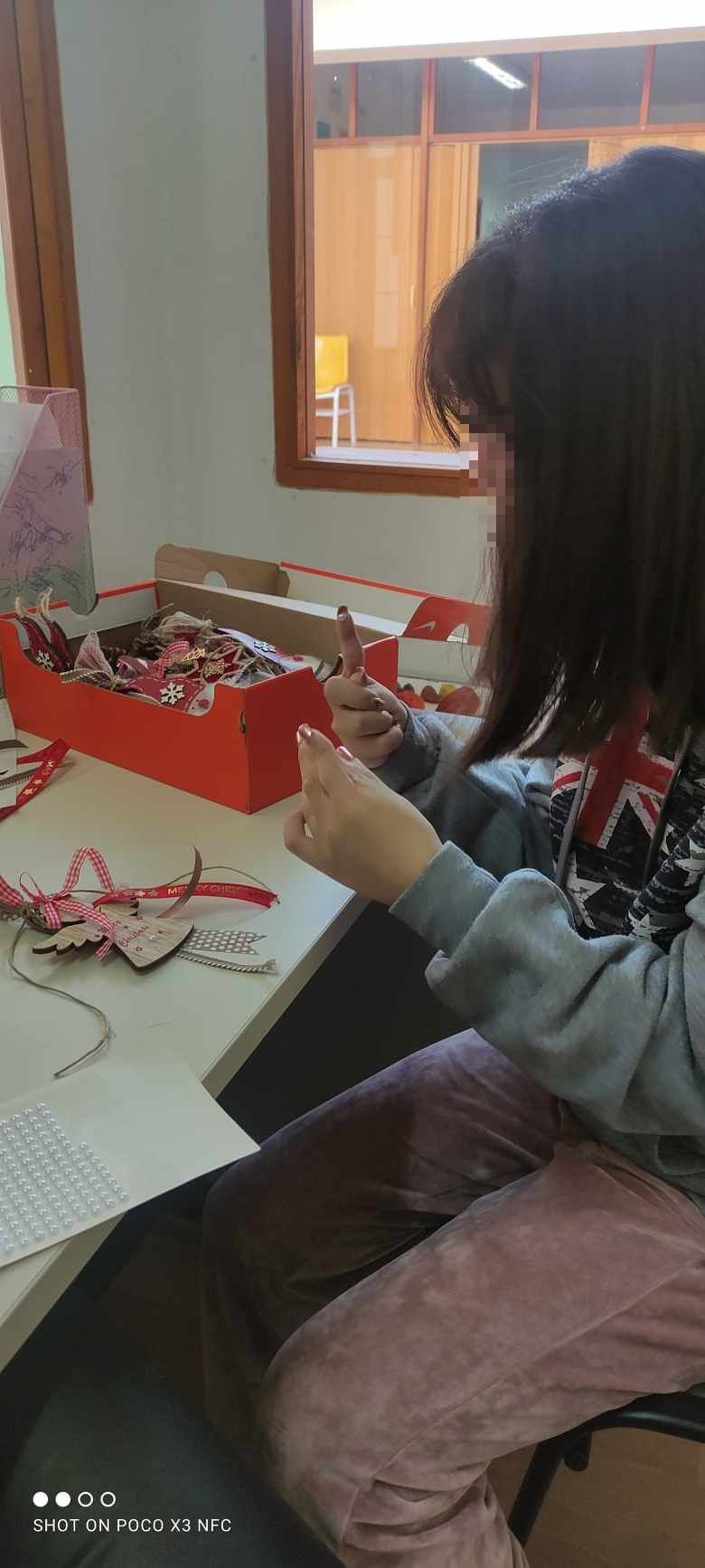 Η συνεργασία δίνει ρέστα!!
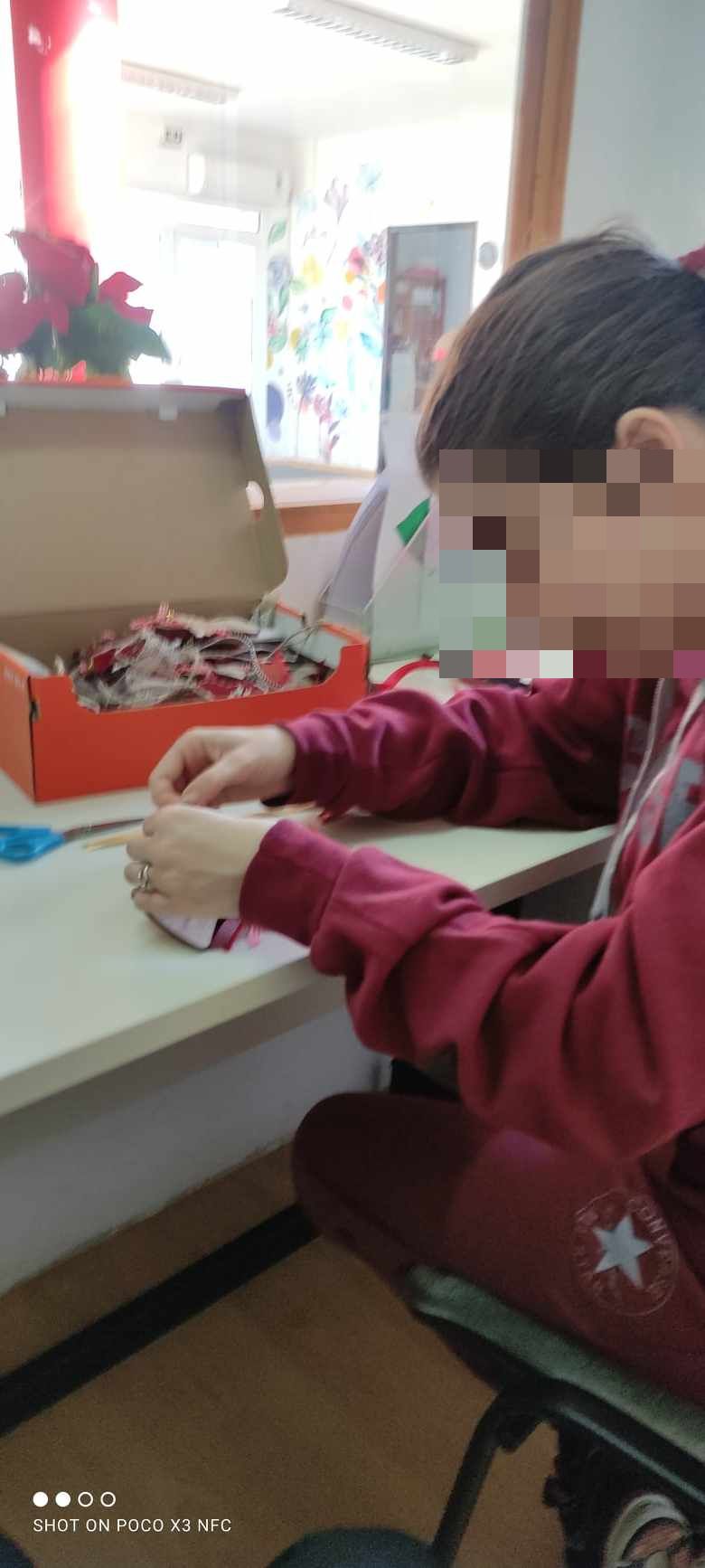 Προσπαθούμε για το καλύτερο με όλη μας τη χαρά!!!
Το λικέρ μπήκε στο μπουκαλάκι και το ρεσώ στο ποτηράκι !! 

ΚΑΛΑ ΧΡΙΣΤΟΥΓΕΝΝΑ!!!!!